Figure 4. Effects of CS on forearm H-reflex. Data from 5 subjects. The abscissa indicates the 5 different cortical ...
Cereb Cortex, Volume 19, Issue 7, July 2009, Pages 1654–1665, https://doi.org/10.1093/cercor/bhn201
The content of this slide may be subject to copyright: please see the slide notes for details.
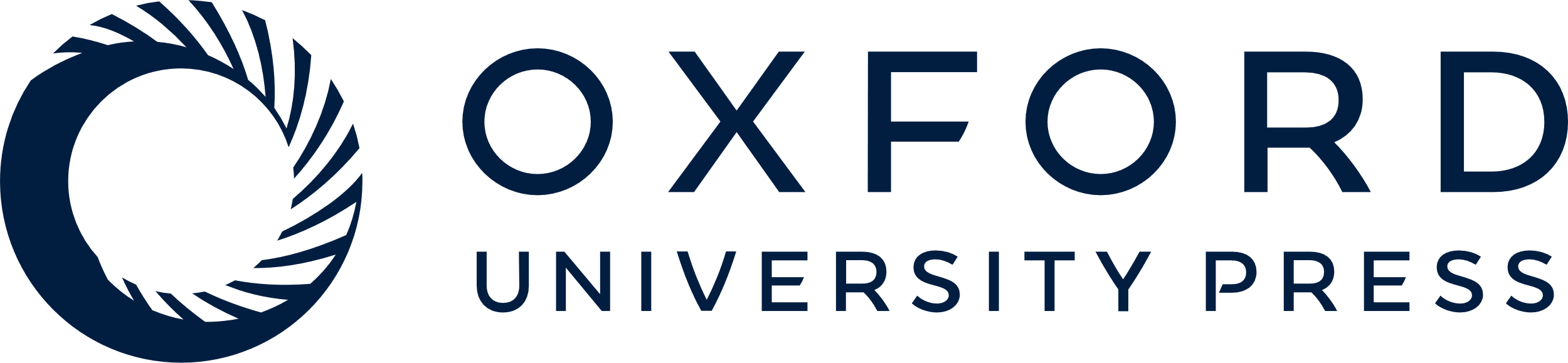 [Speaker Notes: Figure 4. Effects of CS on forearm H-reflex. Data from 5 subjects. The abscissa indicates the 5 different cortical areas (M1Forearm, M1Face, PMd, S1, and DLPFC) where CS was applied. The ordinate indicates the amplitude of conditioned H-reflex expressed as a percentage of the H-reflex amplitude induced by TS alone. The filled columns represent ISI of 10 ms and the open columns represent ISI of 50 ms. The dashed line indicates the H-reflex amplitude generated by TS alone (100%).


Unless provided in the caption above, the following copyright applies to the content of this slide: © The Author 2008. Published by Oxford University Press. All rights reserved. For permissions, please e-mail: journals.permissions@oxfordjournals.org]